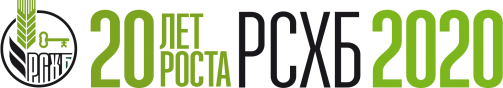 РОССЕЛЬХОЗБАНК
СЕЛЬСКАЯ ИПОТЕКА от 1,9% годовых
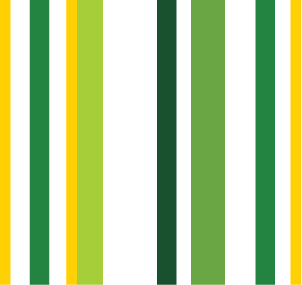 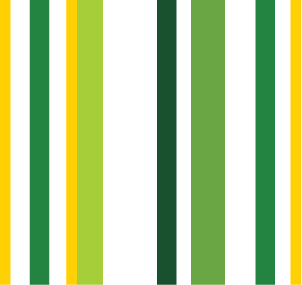 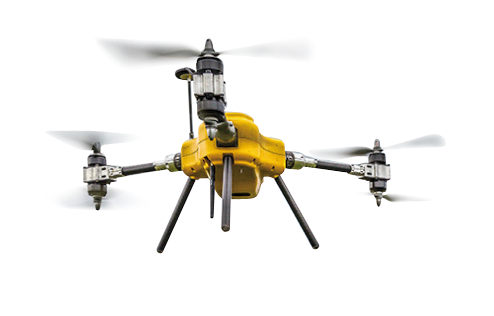 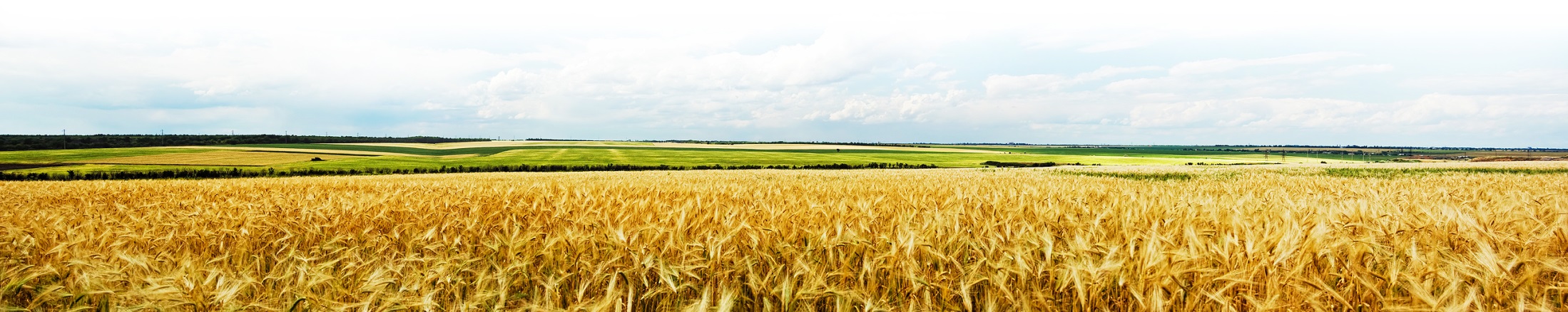 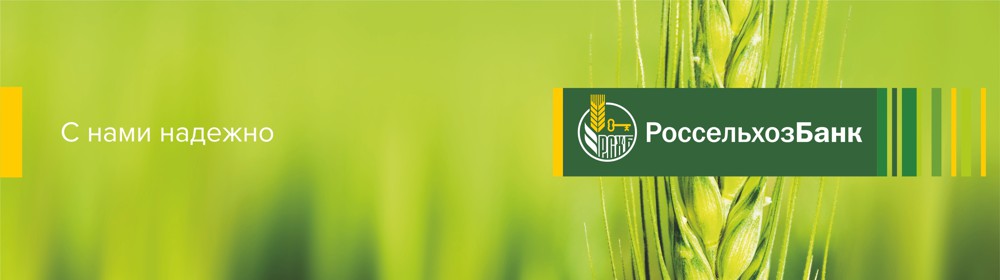 О БАНКЕ
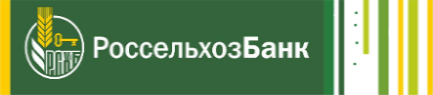 ФИЛИАЛЬНАЯ СЕТЬ
Банк сегодня это более 1 300 офисов обслуживания во всех регионах страны. Вторая филиальная сеть в России.
АО «РОССЕЛЬХОЗБАНК» – 

универсальный коммерческий банк, предоставляющий все виды банковских услуг и занимающий лидирующие позиции в финансировании агропромышленного комплекса России. 100% голосующих акций Банка принадлежат Российской Федерации в лице Федерального агентства по управлению государственным имуществом.
РЕЙТИНГ
Международные агентства Fitch и Moody's  присвоили Банку долгосрочные кредитные рейтинги
БАНК ДЛЯ ЛЮДЕЙ
РСХБ стабильно входит В ТОП-5 банков по объему депозитов и кредитов физическим лицам.
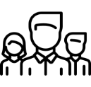 2
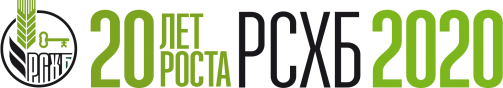 Сельская ипотека
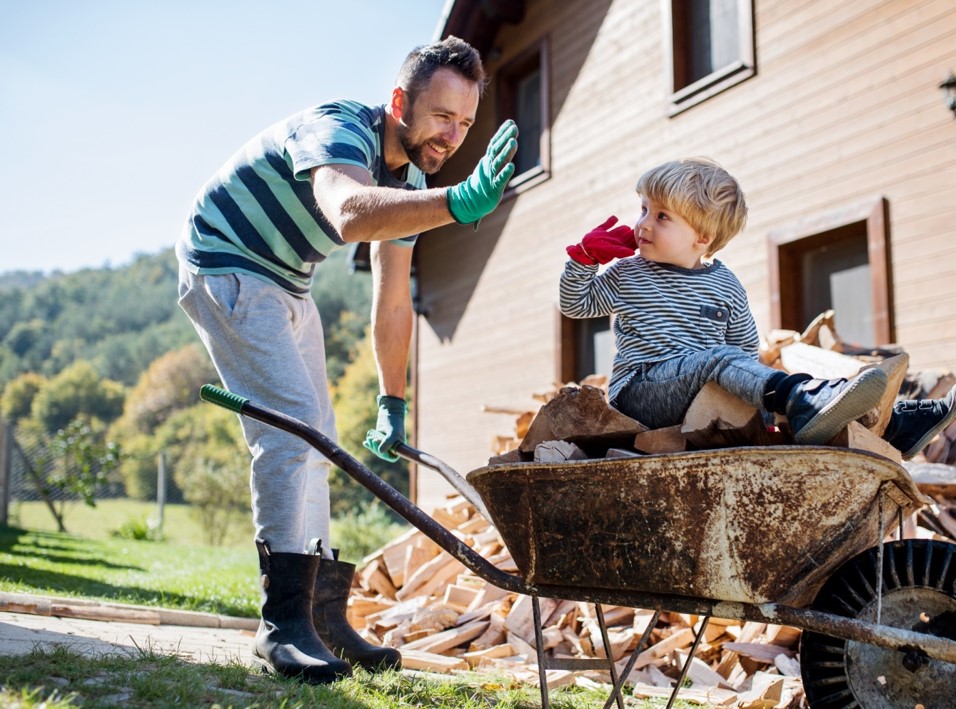 Ипотечный кредит с государственной поддержкой на приобретение или строительство жилого помещения на сельских территориях
до 3 млн. руб.
СУММА 
КРЕДИТА
в Ростовской области, Краснодарском крае, Ставропольском крае
от 10%
ПЕРВОНАЧАЛЬНЫЙ ВЗНОС
до 25 лет (включительно)
СРОК 
КРЕДИТА
*Ставка действует при личном страховании, в случае отсутствия ставка повышается на 0,3 %
3
* Сельские территории – сельские поселения или сельские поселения и межселенные территории, объединенные общей территорией в границах муниципального района, сельские населенные пункты, рабочие поселки, входящие в состав городских округов (за исключением городских округов, на территории которых находятся административные центры субъектов РФ)
** Сельские агломерации – сельские территории, а также поселки городского типа, рабочие поселки, не входящие в состав городских округов, и малые города с численностью населения, постоянно проживающего на   территории, не превышающей 30 тыс. человек
В указанные понятия не входят внутригородские муниципальные образования гг. Москвы и Санкт-Петербурга, а также муниципальные образования и городские округа Московской области
С полным перечнем сельских территорий/сельских агломераций, вы можете ознакомиться в офисах АО «Россельхозбанк», либо на сайтах территориальных органов власти
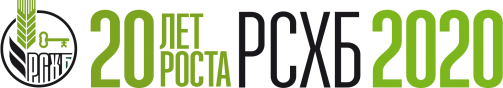 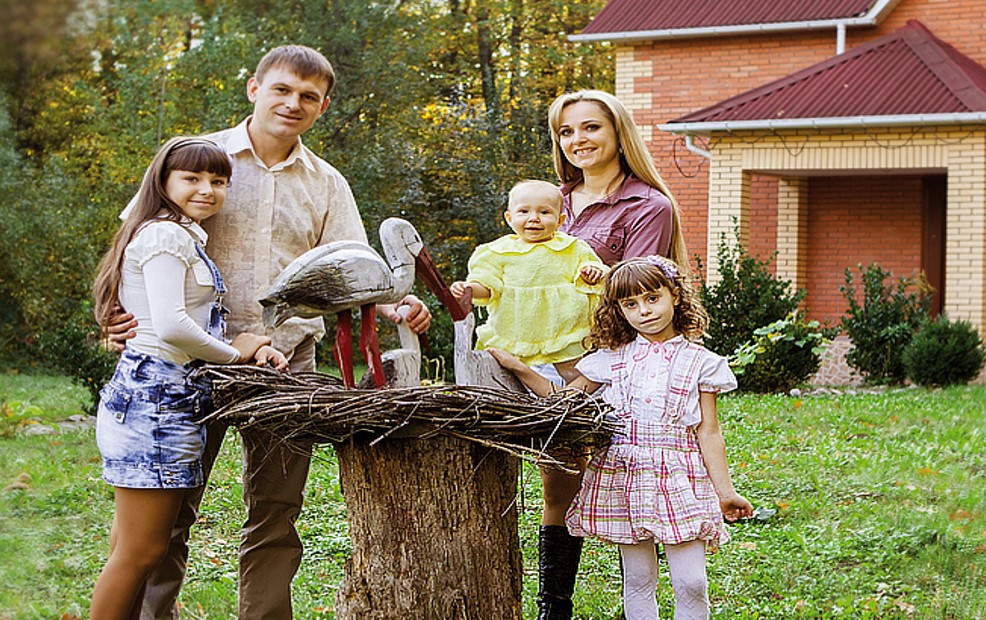 Цели кредитования
Покупка квартиры в готовом доме по договору купли-продажи
Покупка квартиры в строящемся доме по ДДУ/договору уступки прав по ДДУ
Покупка дома с землей по договору купли-продажи
Покупка земельного участка и строительство на нем жилого дома
Рефинансирование ипотечного кредита, предоставленного после 01.01.2020*
* Ипотечный кредит должен быть заключен между заемщиком/созаемщиком (при наличии) и АО «ДОМ.РФ»/одним из уполномоченных банков –  АО «Россельхозбанк», ПАО Сбербанк, АКБ «Энергобанк», РНКБ (ПАО), АК БАРС Банк, ПАО «Дальневосточный банк», Банк «Левобережный» (ПАО),  Банк «Центр-Инвест» и соответствовать условиям программы Сельская ипотека АО «Россельхозбанка»
4
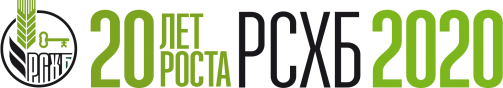 Лучшие процентные ставки
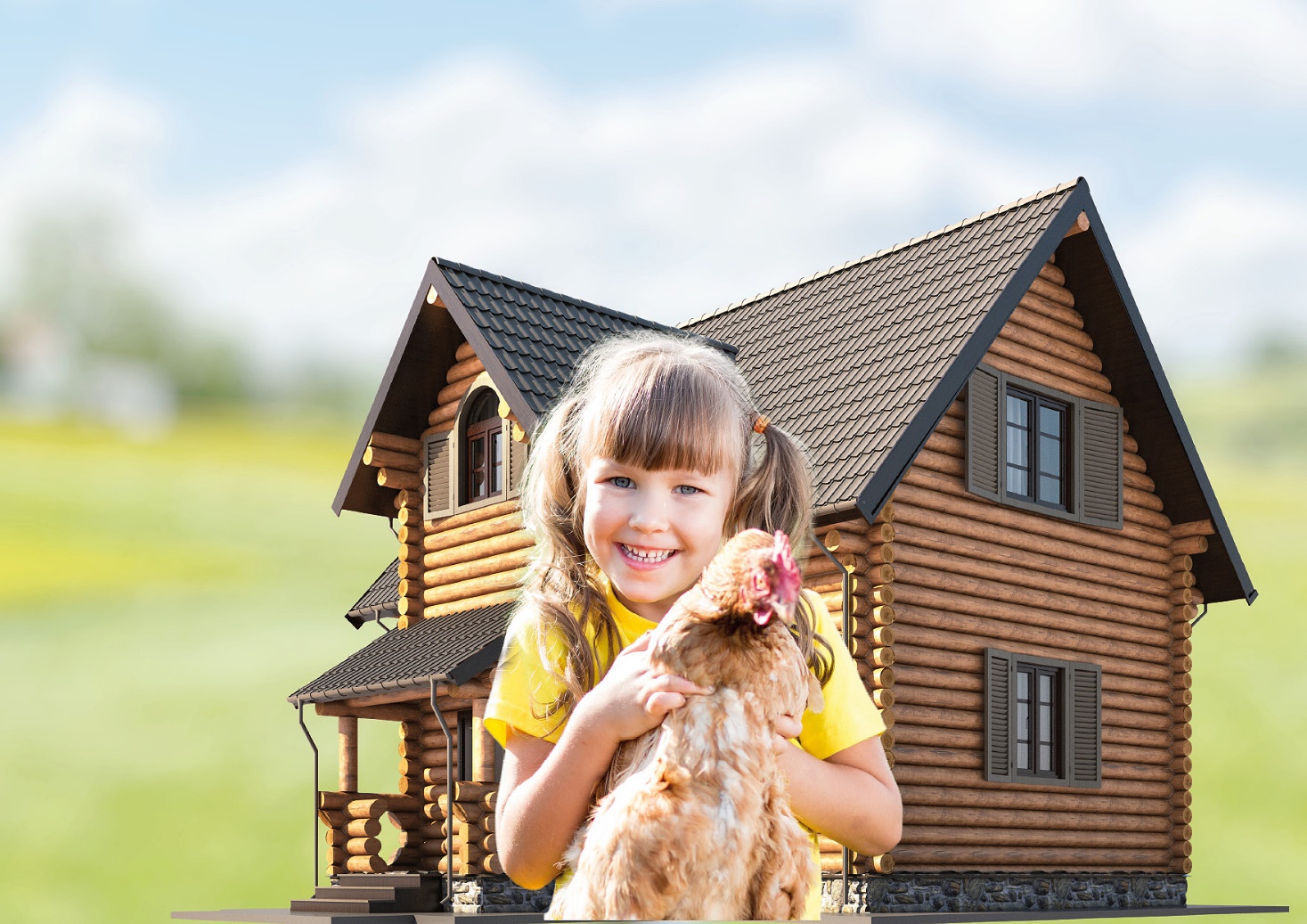 Для участников зарплатных проектов Банка*
ПРИОБРЕТЕНИЕ КВАРТИРЫ ПО ДОГОВОРУ КУПЛИ-ПРОДАЖИ/ДОГОВОРУ УЧАСТИЯ В ДОЛЕВОМ СТРОИТЕЛЬСТВЕ
1,9% - при наличии личного страхования
2,2% - при отсутствии личного страхования
ПРИОБРЕТЕНИЕ ЖИЛОГО ДОМА С ЗЕМЕЛЬНЫМ УЧАСТКОМ
СТРОИТЕЛЬСТВО ЖИЛОГО ДОМА
2,5% - при наличии личного страхования
2,7% - при отсутствии личного страхования
* Участники зарплатного проекта - физические лица, получающие заработную плату на счет в Банке и имеющие не менее одного зачисления заработной платы на счет в Банке в течение 2 (двух) календарных месяцев, предшествующих дате рассмотрения заявки на кредит
5
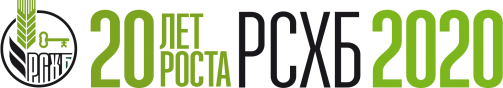 Особые процентные ставки
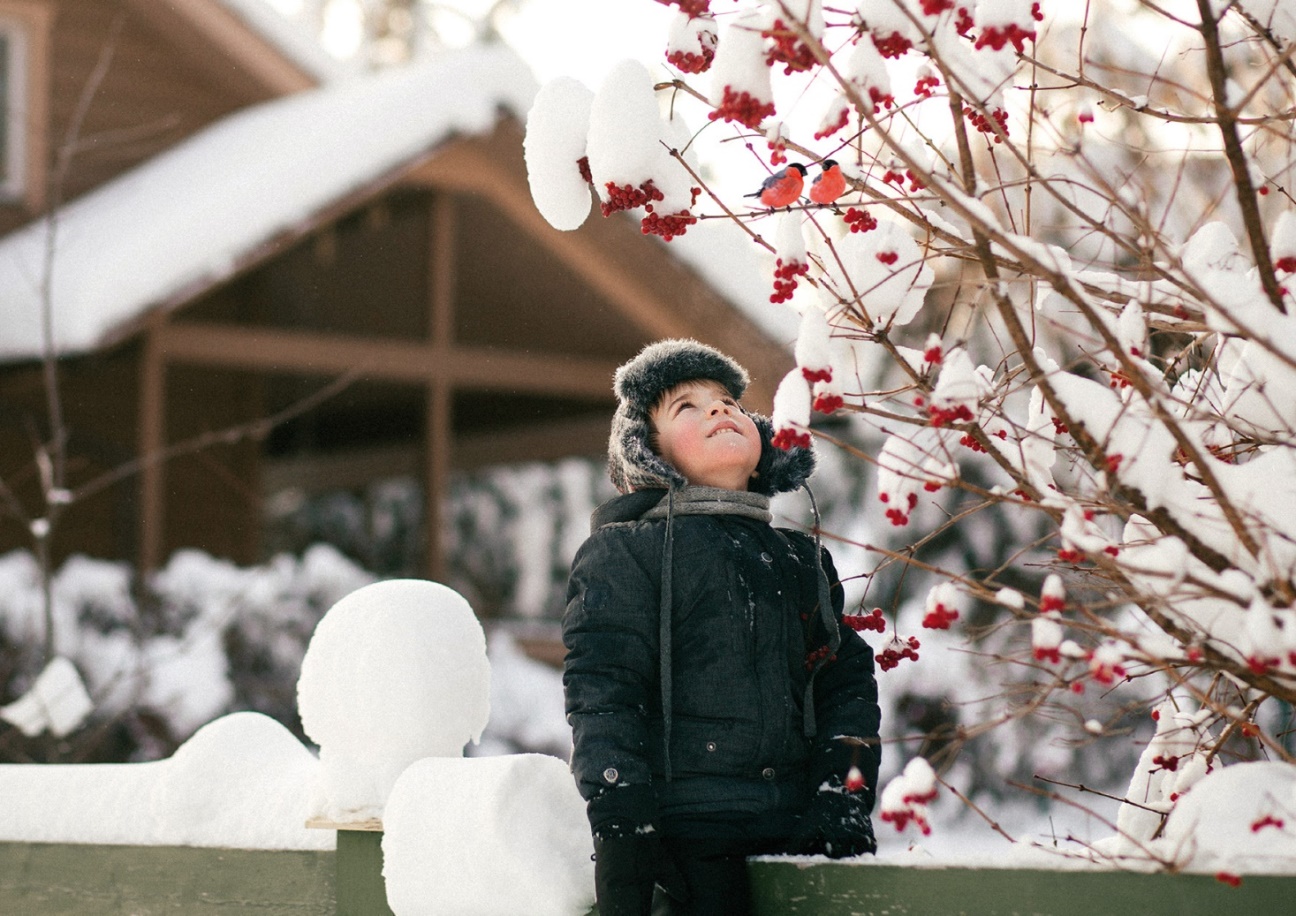 Для работников корпоративных клиентов Банка*
ПРИОБРЕТЕНИЕ ЖИЛОГО ДОМА С ЗЕМЕЛЬНЫМ УЧАСТКОМ/СТРОИТЕЛЬСТВО ЖИЛОГО ДОМА
ПРИОБРЕТЕНИЕ КВАРТИРЫ ПО ДОГОВОРУ КУПЛИ-ПРОДАЖИ/ДОГОВОРУ УЧАСТИЯ В ДОЛЕВОМ СТРОИТЕЛЬСТВЕ
2,2% - при наличии личного страхования
2,5% - при отсутствии личного страхования
СТРОИТЕЛЬСТВО ЖИЛОГО ДОМА
2,7% - при наличии личного страхования
3,0% - при отсутствии личного страхования
* Работники корпоративных клиентов Банка - сотрудники организаций-клиентов АО «Россельхозбанк», не получающие заработную плату на счет в Банке в течение 2 (двух) календарных месяцев, предшествующих дате рассмотрения заявки на кредит
6
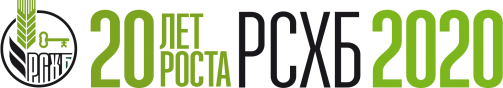 Потребительский кредит
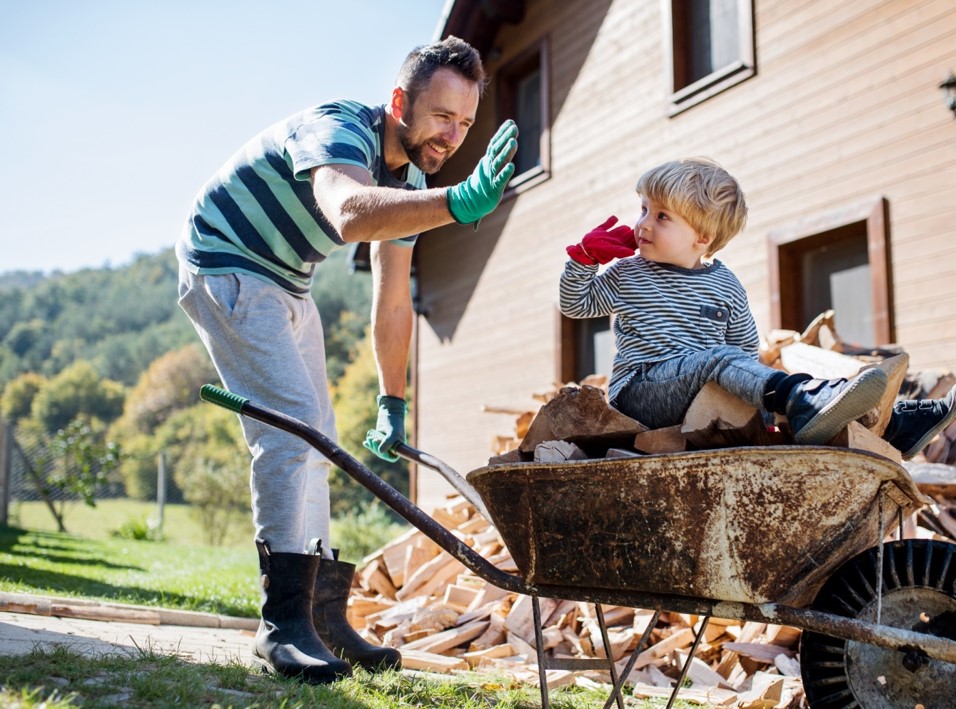 Уникальная возможность оформить кредит под пониженную ставку на первоначальный взнос или ремонт*
ДЛЯ РАБОТНИКОВ КОРПОРАТИВНЫХ КЛИЕНТОВ БАНКА и работников банка:
5,0% - срок кредита до 60 мес.
ДЛЯ РАБОТНИКОВ ОРГАНИЗАЦИЙ, НАХОДЯЩИХСЯ НА ЗАРПЛАТНОМ ОБСЛУЖИВАНИЕ В БАНКЕ:
5,3% - срок кредита до 48 мес.
ДЛЯ РАБОТНИКОВ БЮДЖЕТНЫХ ОРГАНИЗАЦИЙ /
5,5% - срок кредита до 36 мес.
Условия:

Наличие на момент заведения сокращенной анкеты/заявки на потребительский кредит у клиента заведенной в Системе Банка заявки на Сельскую ипотеку
Заключение договора по потребительскому кредиту в единую дату с датой заключения кредитного договора по сельской ипотеке
*      Запуск программы сопутствующего кредитования по сниженным ставкам запланирован на ноябрь 2020 г. Срок действия специальных условий по потребительскому кредиту до 01.03.2021 г.
7
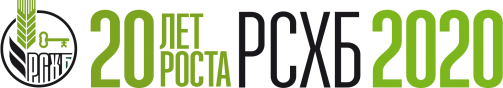 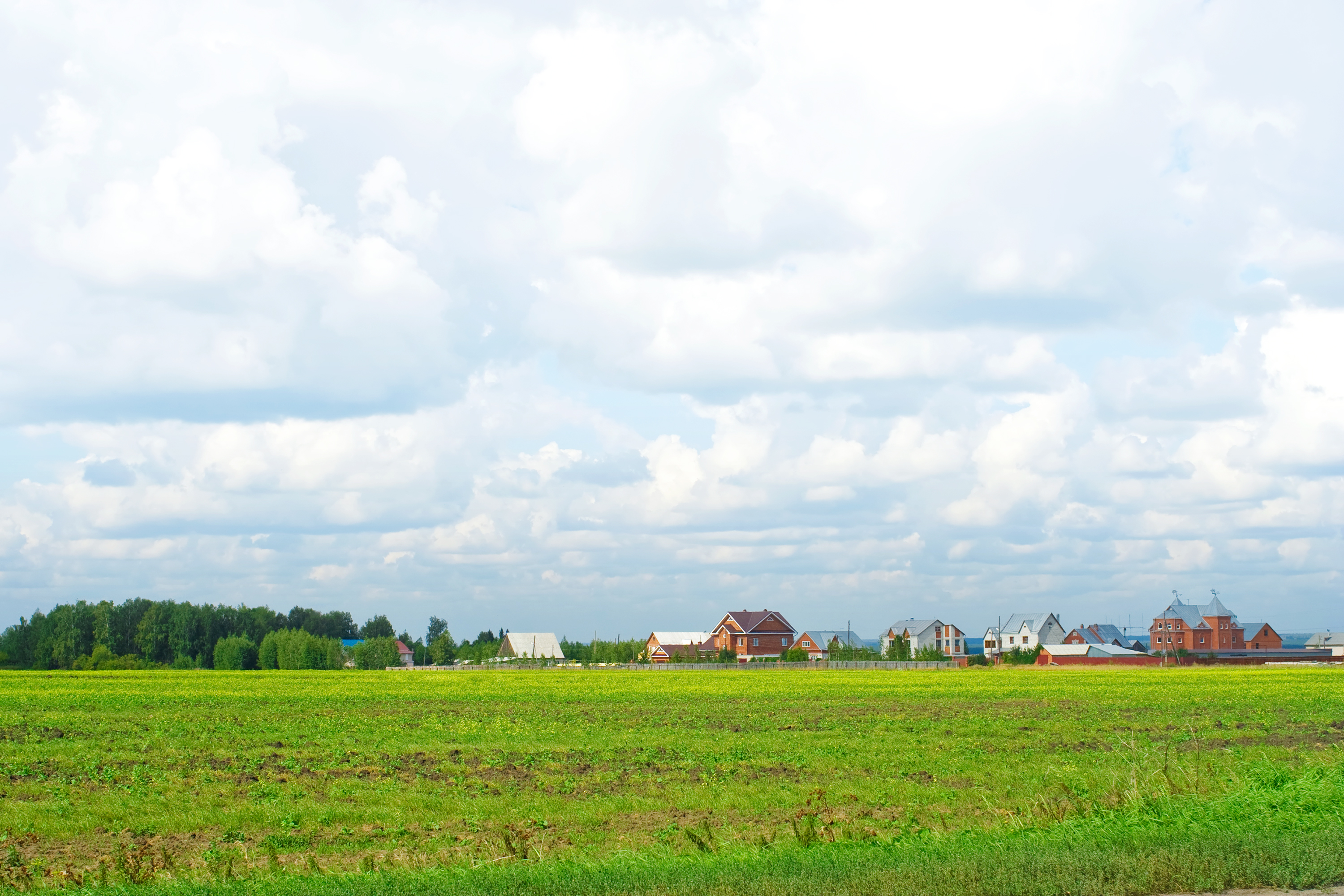 Список документов
Требования к заемщикам
Заявление-анкета
Паспорт гражданина РФ или документ, его заменяющий (удостоверение личности для лиц, которые проходят военную службу) 
Для мужчин в возрасте до 27 лет (включительно) – военный билет или удостоверение граждан, подлежащих первичной постановке  на воинский учет (приписное свидетельство) 
Документы о семейном положении/наличии детей
Документы, подтверждающие финансовое состояние и трудовую занятость
Документы по кредитуемому объекту недвижимости
Жилье должно быть:
8
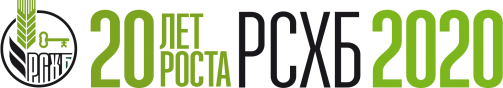 Шаги для получения Сельской ипотеки
ПОДАЙТЕ ЗАЯВКУ В ОФИСЕ БАНКА ИЛИ НА САЙТЕ «СВОЕ ЖИЛЬЕ»

предъявите паспорт, документы о семейном положении/ наличии детей и документы, подтверждающие финансовое состояние и трудовую занятость


ПОСЛЕ ПОЛУЧЕНИЯ ПОЛОЖИТЕЛЬНОГО РЕШЕНИЯ                
        ПО  ЗАЯВКЕ НА КРЕДИТ

подберите объект в соответствии с целью ипотечного кредита и предоставьте документы по объекту недвижимости (полный перечень документов размещен на сайте Банка). После подбора объекта заявка направляется в МСХ на согласование

В ДЕНЬ ПОЛУЧЕНИЯ КРЕДИТА

принесите подписанный Договор купли продажи/ДДУ/Договор подряда в офис Банка

подпишите кредитно-обеспечительную документацию (кредитные средства будут направлены на аккредитив)

зарегистрируйте в ФРС залог в пользу Банка*
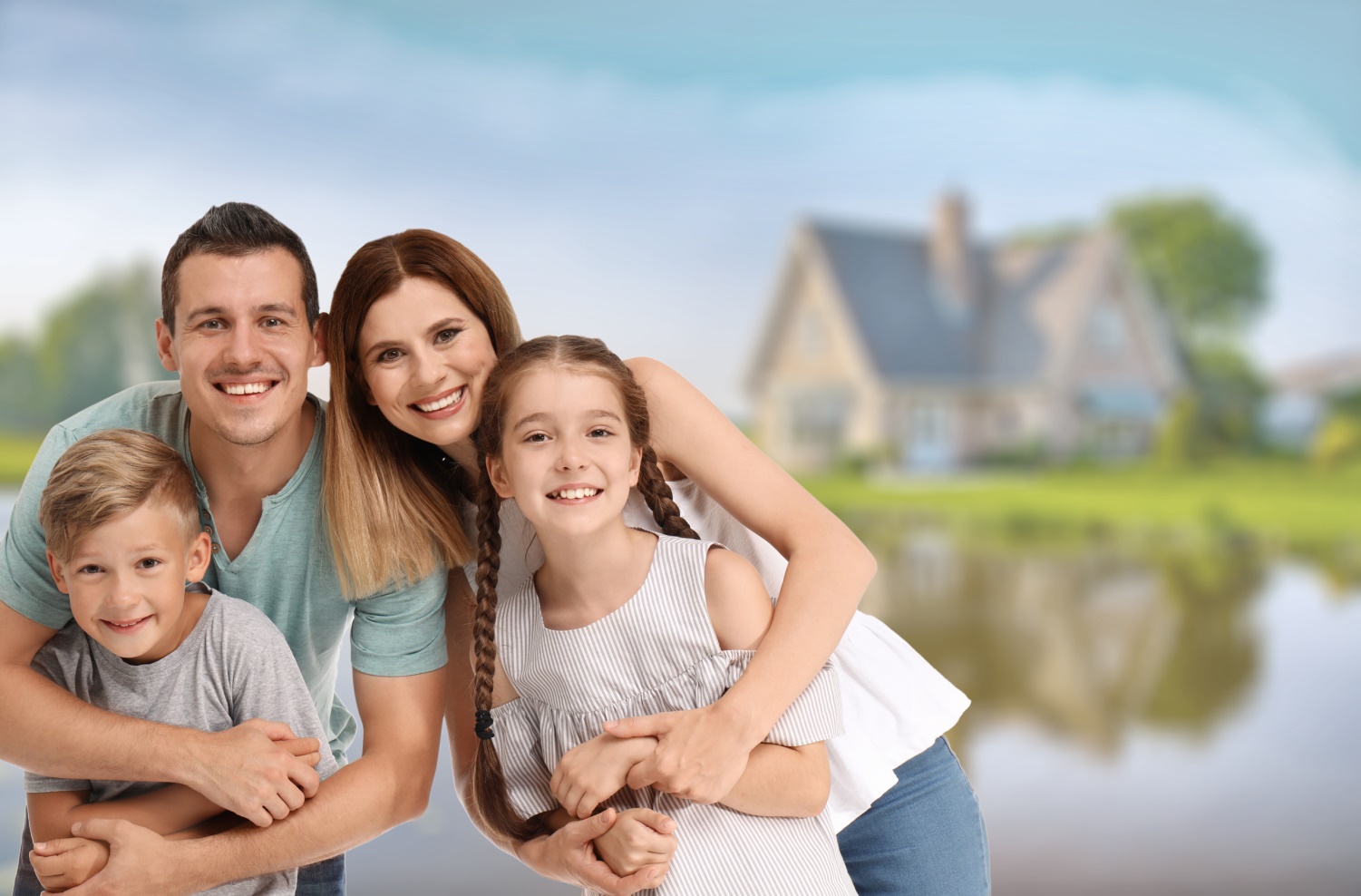 * После регистрации ДДУ денежные средства с аккредитива будут направлены на счет застройщика. После  регистрации ипотеки в пользу Банка готовой квартиры/жилого дома с земельным участком денежные средства будут направлены продавцу недвижимости. После регистрации ипотеки в пользу Банка земельного участка с момента государственной регистрации перехода права собственности денежные средства направляются продавцу. Денежные средства Подрядной организации за строительство жилого дома направляются частями по факту завершения этапа строительства, подписания акта выполненных работ и предоставления фотографии выполненных работ
*Ставка действует при личном страховании, в случае отсутствия ставка повышается на 0,3 %
9
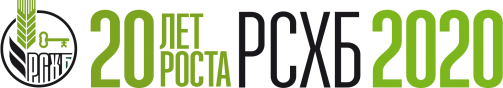 Почему не стоит откладывать покупку
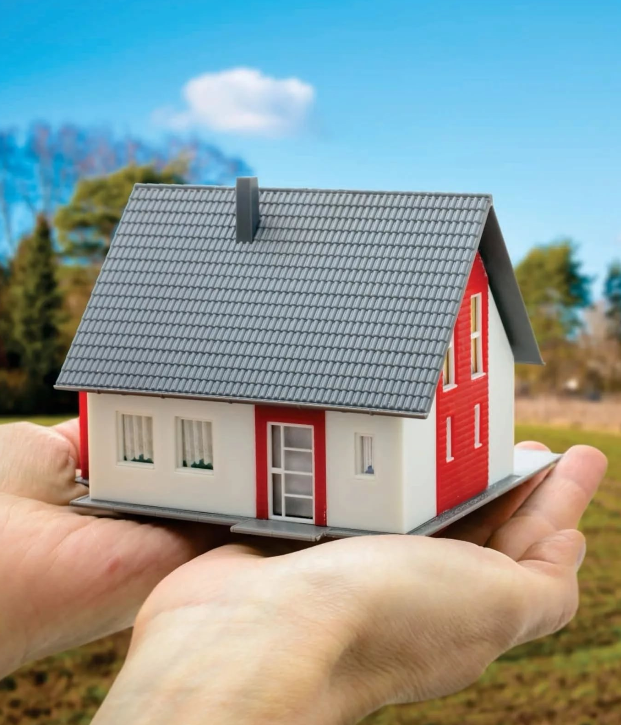 С 1 января 2021 года вступят в силу ограничения:
Необходимо будет регистрироваться в объекте покупки
Невозможно будет купить квартиру в доме этажностью более 5 этажей
Ограниченное количество привлекательных объектов*
Квартиры и дома на сельских территориях пользуются повышенным спросом
Уникальные условия для зарплатных и 
корпоративных клиентов: 
ставка от 1,9% годовых
минимальным первоначальным взнос 10% 
сроком кредита до 25 лет 
программа сопутствующего кредитования от 5,5% годовых
*     Банк готов оказать содействие клиенту в подборе объекта на сельских территориях (в партнерстве с ЦИАН )
10
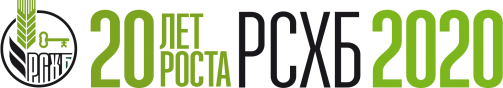 Контакты
Оформление кредита

Никулина Мария Владимировна
АО «Россельхозбанк»

Тел.:  8 (86367) 5-49-27тлн

Дополнительный офис № 3349/7/23
Г. Красный Сулин, ул. Ленина 18
8 800 200 02 90

WWW.SVOEDOM.RU

WWW.RSHB.RU
*Ставка действует при личном страховании, в случае отсутствия ставка повышается на 0,3 %
11